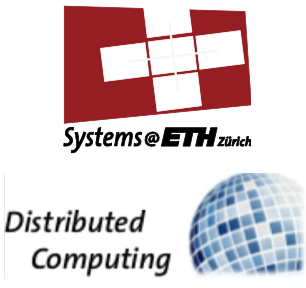 Computer Systems &
Distributed Systems
Exercise Session 9
Contents & Order
Theory Recap
Assignment 9: Quiz, solve together
Assignment 8: Solutions
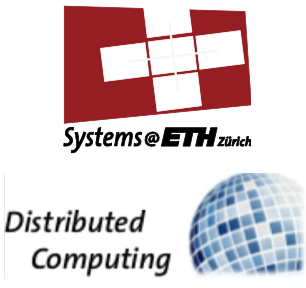 Theory recap
Consistency
Operations: access/manipulation on objects
	Start time: f∗
	End time:  f†
Executions: set of operations
Executions restricted to a single node are executed sequentially

What about distributed systems?
Consistency models
Linearizability: ~one global order
Sequential consistency: per-node order
Quiescent consistency: ordering around quiescent phases

Linearizability ⇒ Sequential consistency
Linearizability ⇒ Quiescent consistency

Linearizability and quiescent consistency are composable (if every view restricted to an object is consistent then whole execution is consistent)
Linearizability
E is linearizable if there exists semantically equivalent sequential sequence S such that:
f<g in E ⇒ f<g in S

Usually easiest when looking at linearization points:
o.write(1)
o.read() → 1
A
o.read() → 2
o.write(2)
B
time
Linearizability
E is linearizable if there exists semantically equivalent sequential sequence S such that:
f<g in E ⇒ f<g in S

Usually easiest when looking at linearization points:
o.write(1)
o.read() → 1
A
o.read() → 2
o.write(2)
B
o.write(1)           < o.read() → 1 < o.write(2)                                       < o.read() → 2
S
[Speaker Notes: “Animation” by next slide]
Sequential consistency
E is sequentially consistent if there exists semantically equivalent sequential sequence S such that:
f<g on the same node in E ⇒ f<g in S

Can mentally “shift” the execution threads w.r.t each other, but have to keep on node order.
o.write(1)
o.read() → 1
A
o.read() → 2
o.write(2)
B
time
[Speaker Notes: “Animation” by next slide]
Sequential consistency
E is sequentially consistent if there exists semantically equivalent sequential sequence S such that:
f<g on the same node in E ⇒ f<g in S

Can mentally “shift” the execution threads w.r.t each other, but have to keep on node order.
o.write(1)
o.read() → 1
A
o.read() → 2
o.write(2)
B
o.write(1)         <  o.read() → 1                  <   o.write(2)                       <   o.read() → 2
S
Quiescent consistency
E is quiescent consistent if there exists semantically equivalent sequential sequence S such that for every quiescent point t:
g ends before t and h start after t ⇒ g < h in S

I.e. separate operations before the quiescent point and operations after, but else any order is fine
Silence
o.read() → 1
o.write(1)
A
o.read() → 2
o.write(2)
B
o.write(1) < o.read() → 1 < o.write(2)                                              < o.read() → 2
S
Happened-before relation
f → g (f happened before g) if:
if f < g on same node, or
f is send, and g corresponding receive, or
if there exists h such that f → h and h → g (transitivity)

induces happened-before consistency (= sequential consistency)
Logical clock
Logical clock:
Family of functions c_v such that for g on node u and h on node v:
		g → h ⇒ c_u(g) < c_v(h)

Can think of c_u as a function that assigns timestamps to operations on node u.

Strong logical clock:
	same, but additionally: g → h ⇐ c_u(g) < c_v(h)
Lamport’s clock
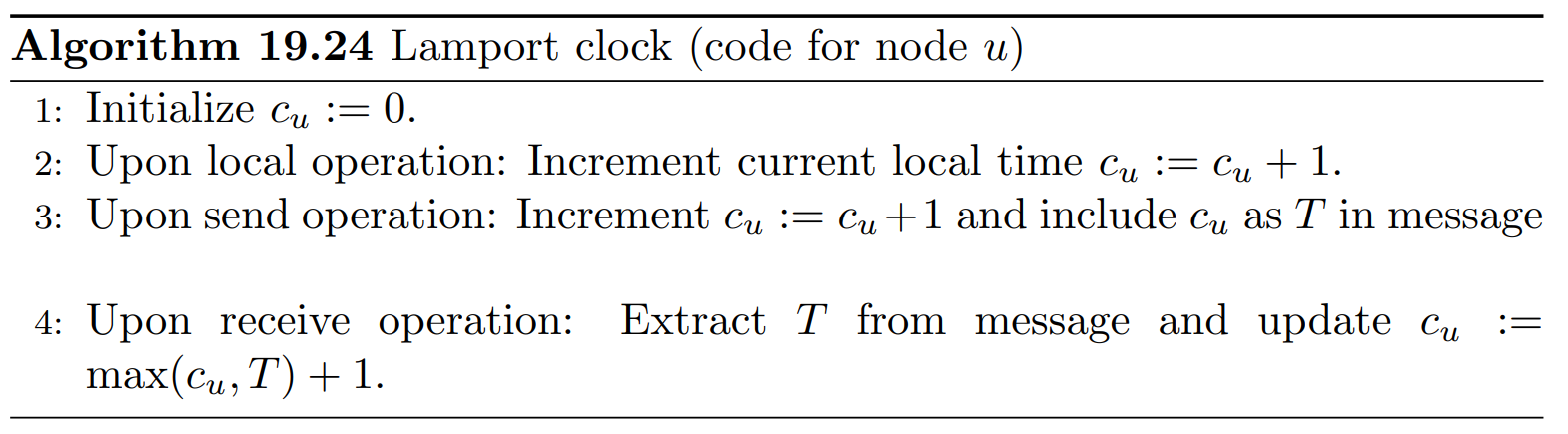 Lamport’s clock is a logical clock, but not strong
Lamport’s clock example
local op

1
send(m,2)

2
A
recv

3
send(m’,4)

4
B
local op

1
local op

2
recv

5
C
physical time
all init with 0
[Speaker Notes: Point out example of why it’s not a strong logical clock.]
Vector clock
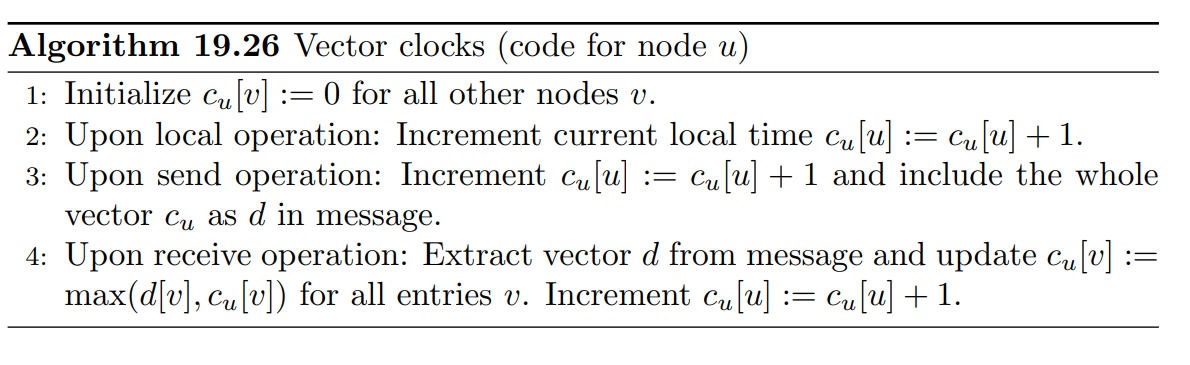 Similar to Lamport’s, but keep counter for all other nodes as well
⇒ Strong logical clock
Vector clock example
local op

(1,0,0)
send(m,(2,0,0))

(2,0,0)
A
recv

(2,1,0)
send(m’,(2,2,0))

(2,2,0)
B
local op

(0,0,1)
local op

(0,0,2)
recv

(2,2,2)
C
physical time
all init with (0,0,0)
Consistent Snapshots
Consistent snapshot = consistent cut + in transit messages
Never see an effect without its cause
local op
send(m)
A
recv
send(m’)
B
local op
local op
recv
C
physical time
inconsistent cut		consistent cut
Consistent Snapshots
Algorithm idea: 
some node saves local state and initiates snapshot with snap message
other nodes send their state to initiator and add snap tag to future message
upon receive of untagged message m, send m to initiator
Measure of concurrency
Measure of concurrency:


µ = # consistent snapshots in E
µ_s = # consistent snapshots in sequential execution
	  = 1 + q_1 + q_2 + … + q_n
µ_c = # consistent snapshots in entirely concurrent execution
	  = (1 + q_1) * (1 + q_2)  … (1 + q_n)
(q_i = # operations on node i)
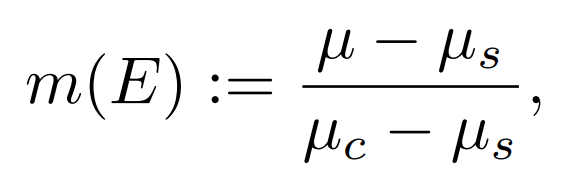 Time terminology
Clock error model:

ξ = jitter (unpredictable noise)
δ = drift (predictable clock error [ppm])
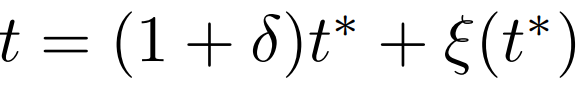 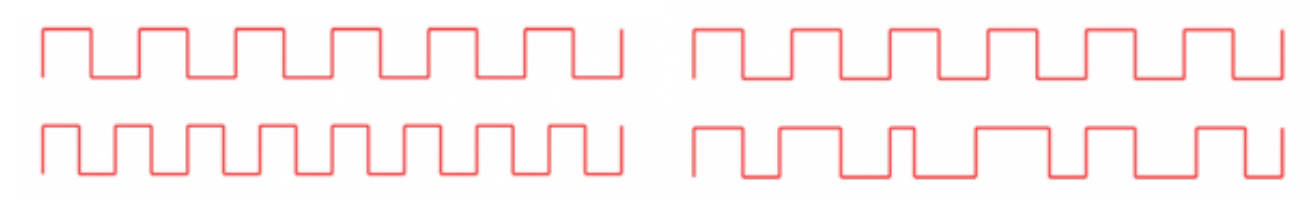 Top: wall-clock time t*
Bot: jittering clock
(irregular/noisy)
Top: wall-clock time t*
Bot: drifting clock
(regular but too fast)
Network Time Protocol (NTP)
Clock synchronization algorithm
Node u adjusts by: +θ =
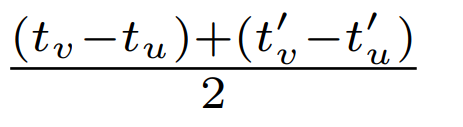 t’_u
t_u
u
v
t’_v
t_v
physical time
δ				t’_v-t_v				δ
here transmission delay
t’_u-t_u
NTP example
Goal: synchronization after NTP, i.e. t’_u + θ = t’_v + δ   
δ = 65ms
363ms
231ms
u
v
135ms
137ms
137ms+65ms
physical time
65ms
65ms
+θ = (135 - 231 + 137 - 363) / 2 = -161
t’_u + θ = 363 - 161 = 202 = 137 + 65 = t’_v + δ
GPS
Idea:
Want to find location, i.e. coordinates x, y, z
Receive satellite signal with their location and the the send time
⇒ Solve system of equations to get x, y, z
transmission delay * speed of signal = distance to sender

Combine distance to sender and location of sender to get own location.

Need 3 senders because in 3D
GPS
Problem: The receiver’s time might not be accurate
⇒ send time - receive time is inaccurate transmission delay
⇒ inaccurate distance to sender
Solution: add degree of freedom to system of equations ⇒ need one more satellite signal to solve
⇒ 4 unknowns: x, y ,z ,θ
unknown time offset
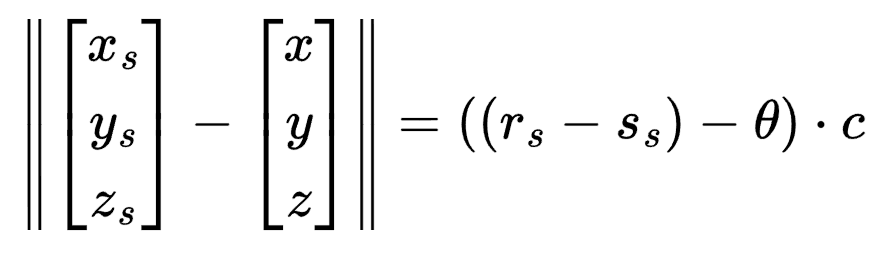 receive time		send time
coordinates of satellite s
GPS implementation
Satellites uses a Pseudo-Random Noise (PRN) sequence of 1023 bits for signal transmission
Only 50 bit/s per satellite
a PRN is unique to a satellite
Additional challenges:
Doppler Shifts
Which bit of signal are we receiving at the moment? (delay)
⇒ Acquisition is a search over the possible PRNs of all the satellites, all possible doppler shifts and all possible delays
Allows the receiver to track a signal.
Improving GPS
Assisted GPS (A-GPS):
reduce transmission delay and TTFF (time-to-first-fix) by fetching satellite orbit data from internet
Differential GPS (DGPS):
User with exact location checks error of observed satellite distance, and helps other users with this knowledge
Collective detection:
Check how well a hypothesis of a location matches the received signal.
Can check multiple hypotheses and take most likely one as possible truth. 
Prevent spoofing by observing that hypothesis doesn’t match received signal.
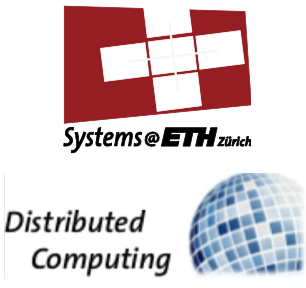 Assignment 9: Quiz
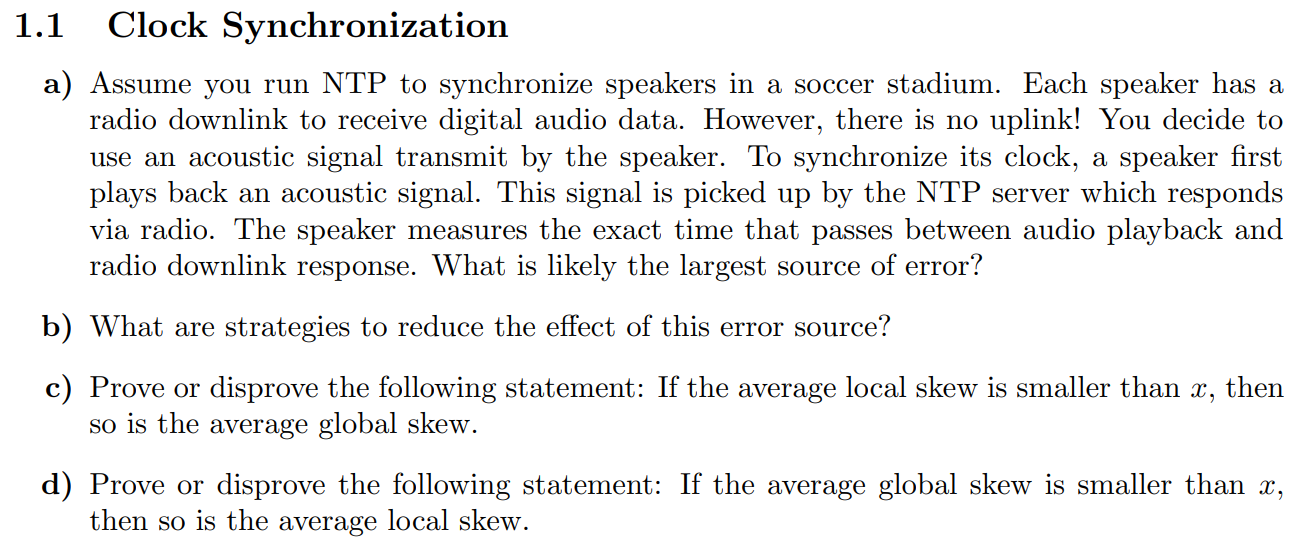 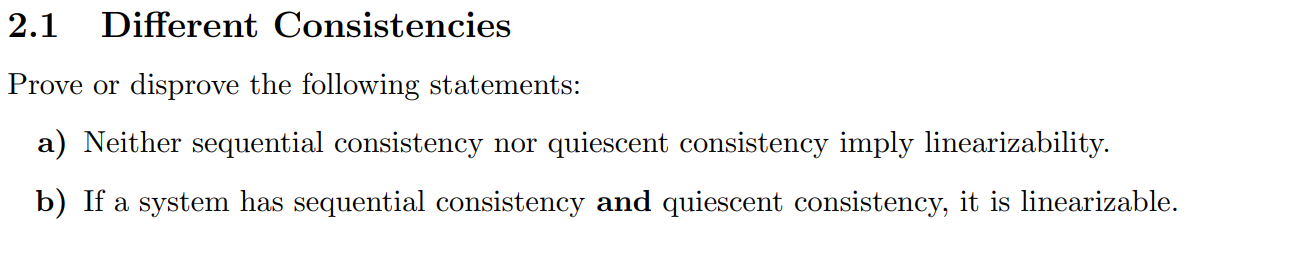 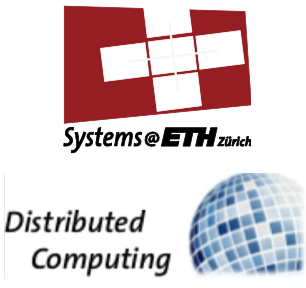 Assignment 8: Solutions
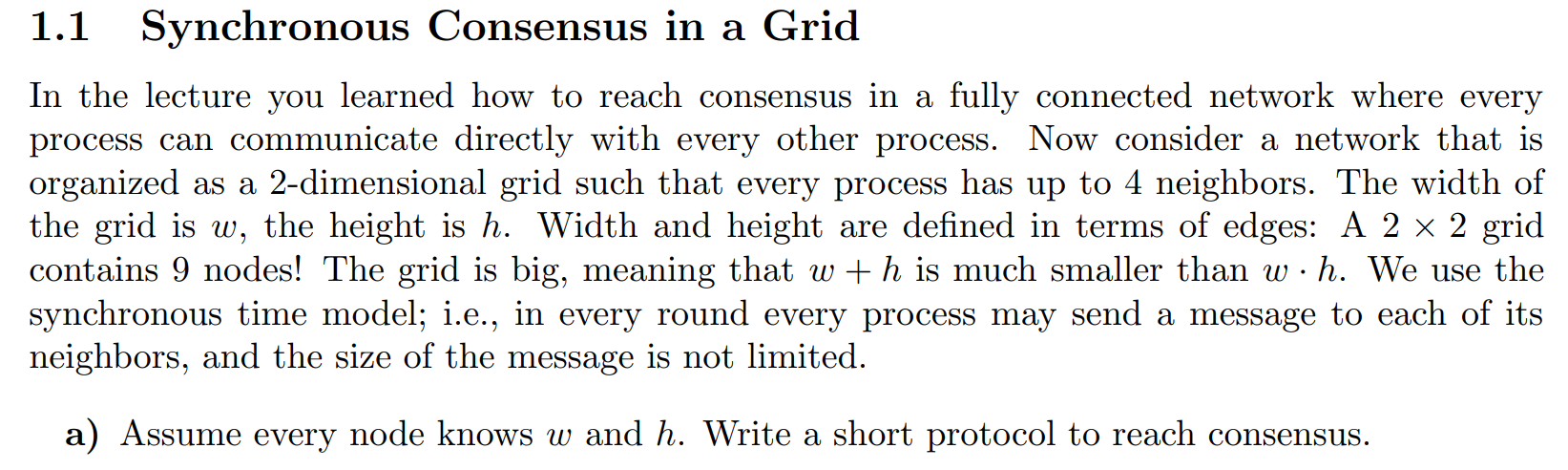 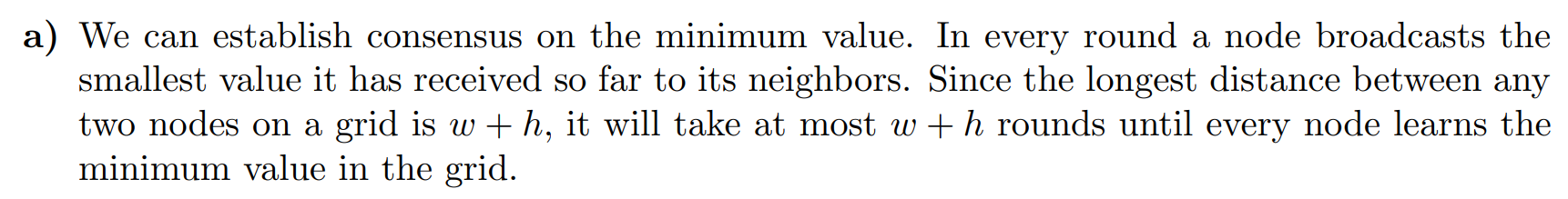 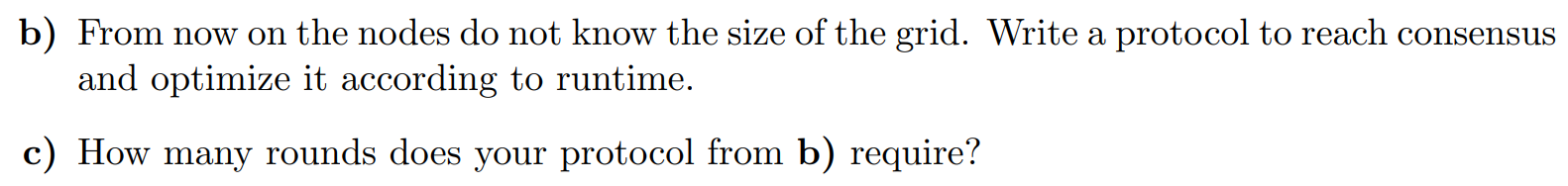 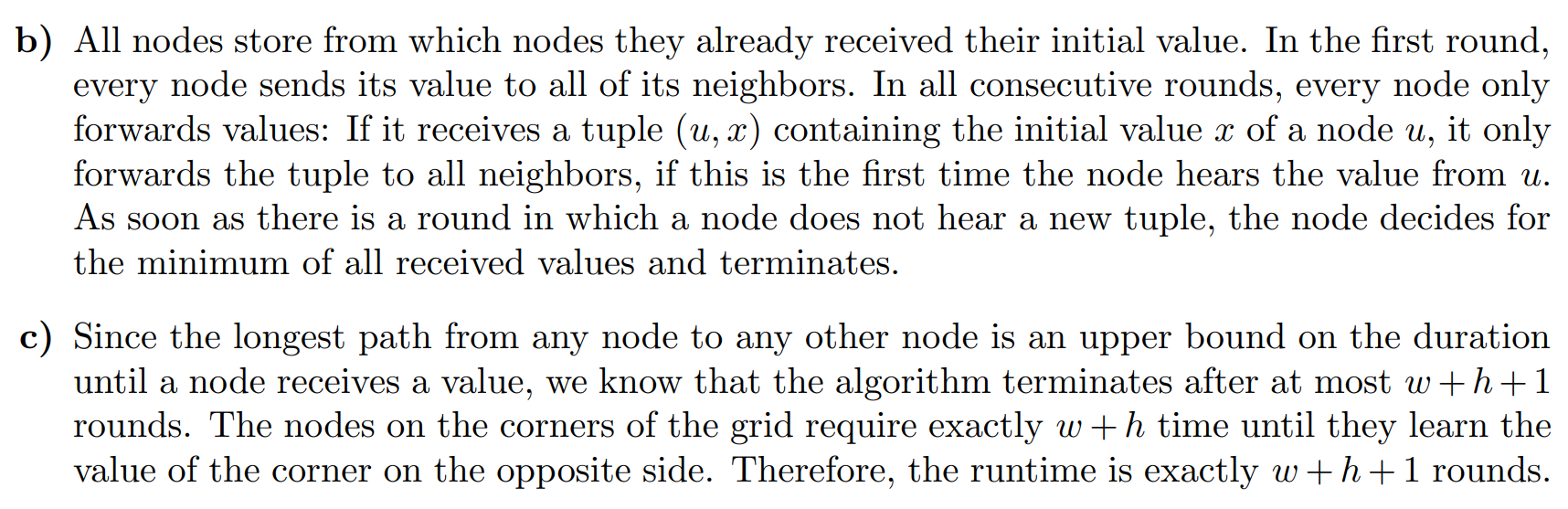 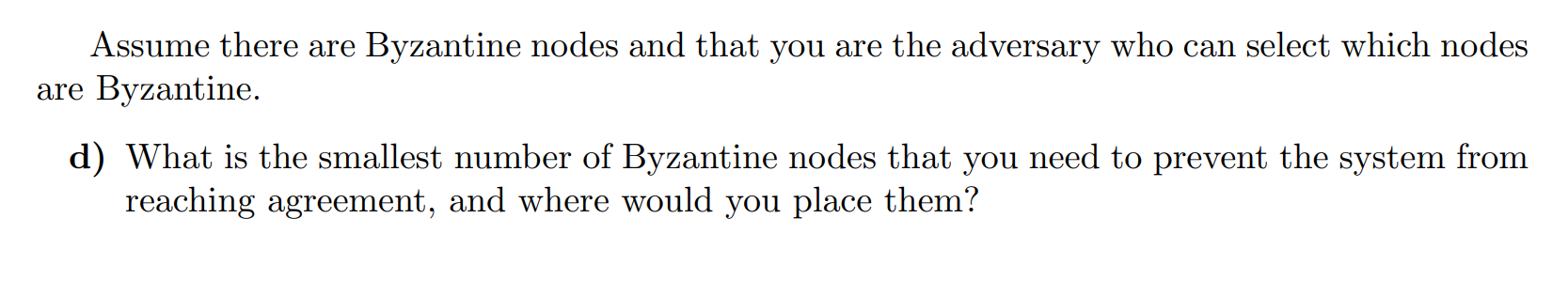 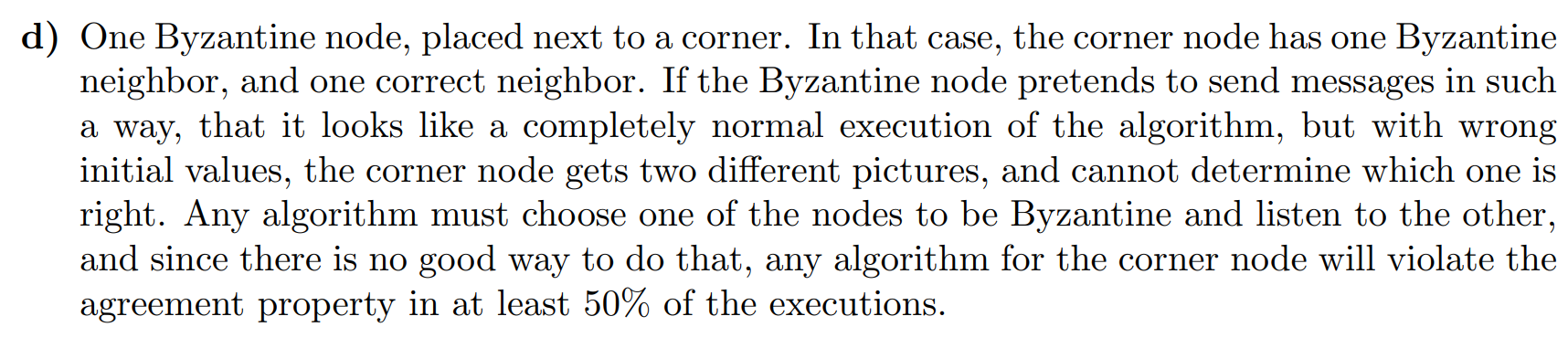 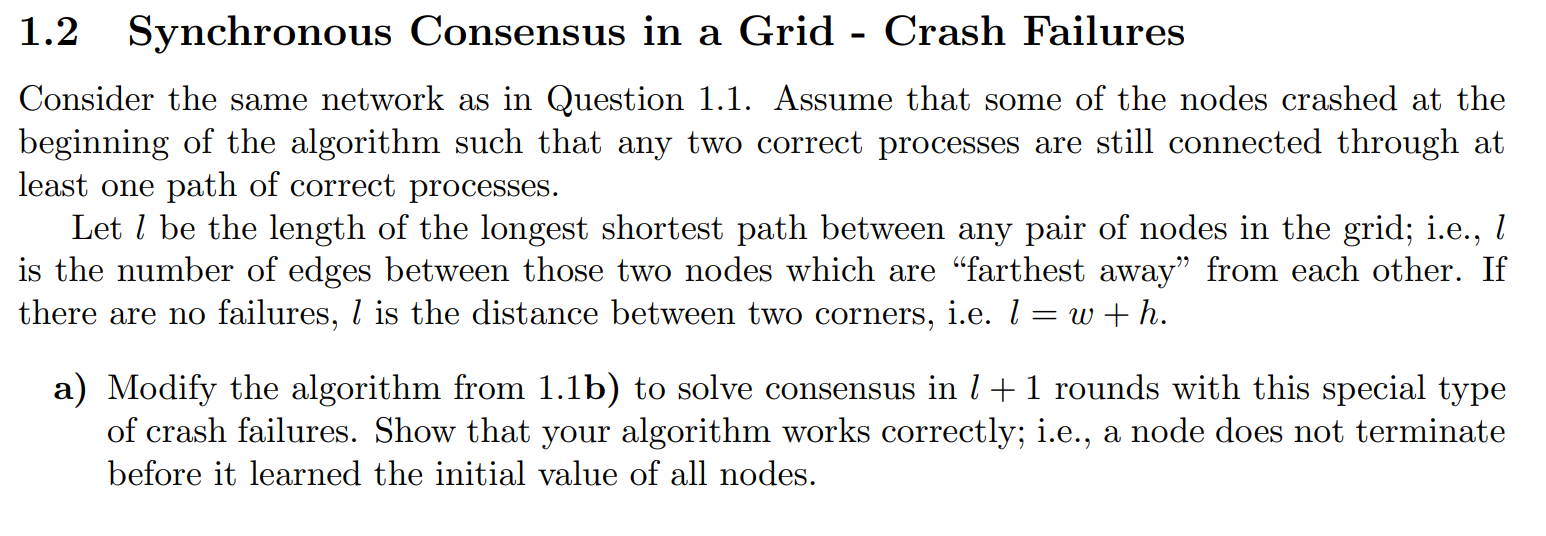 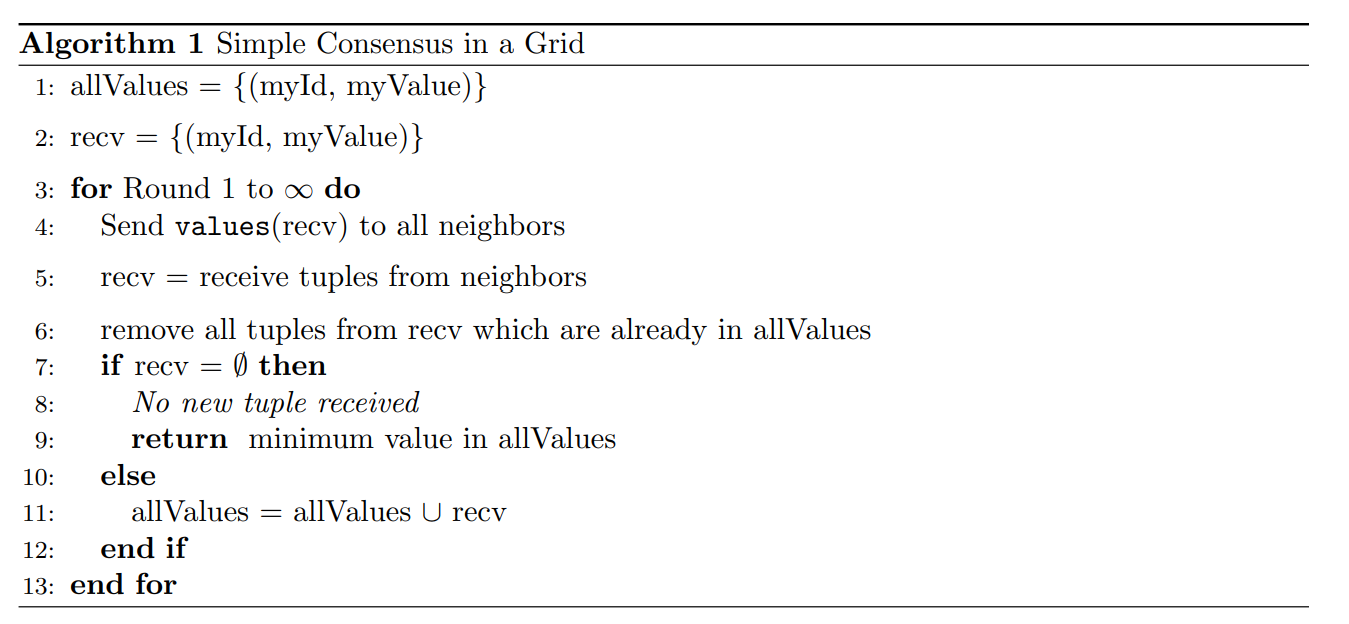 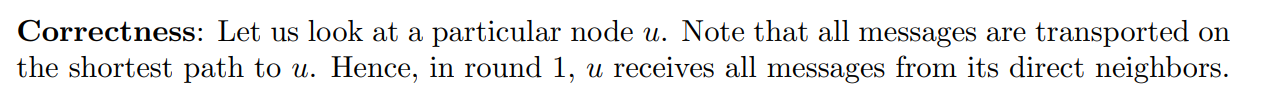 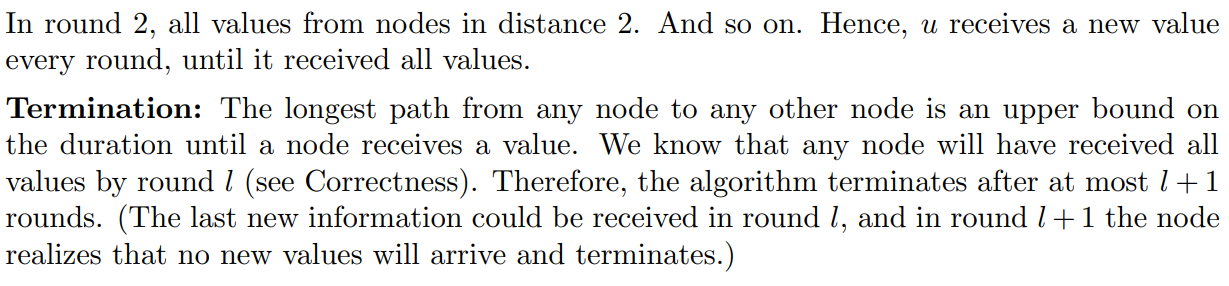 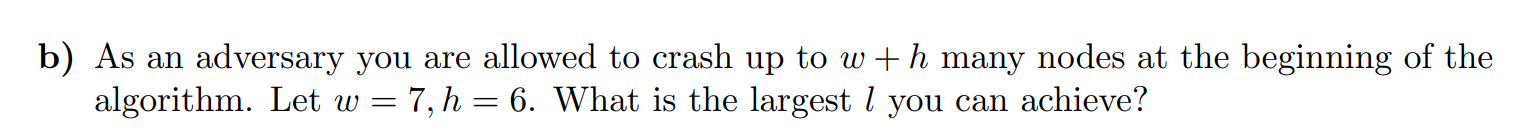 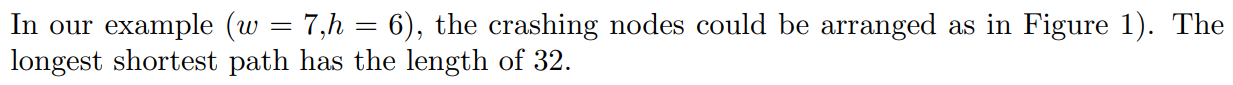 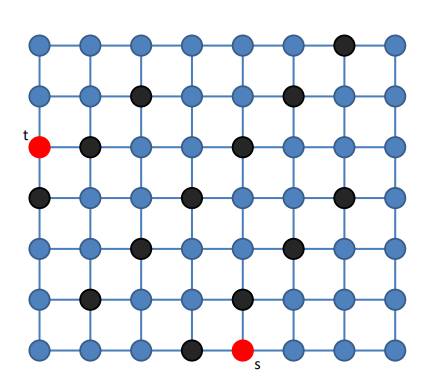 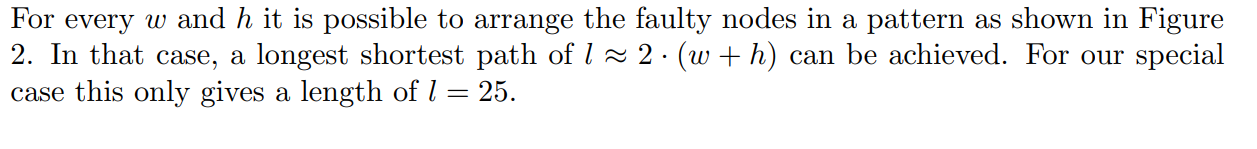 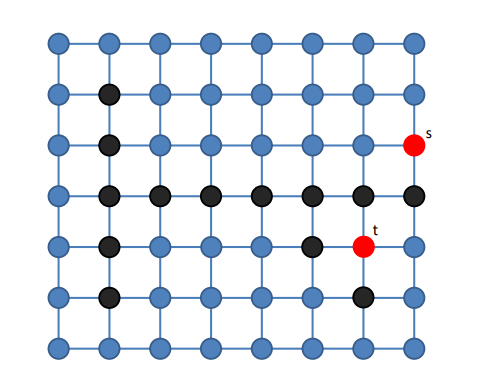 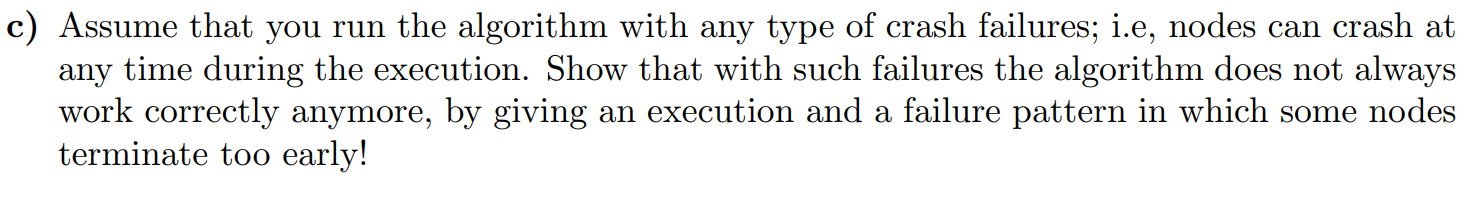 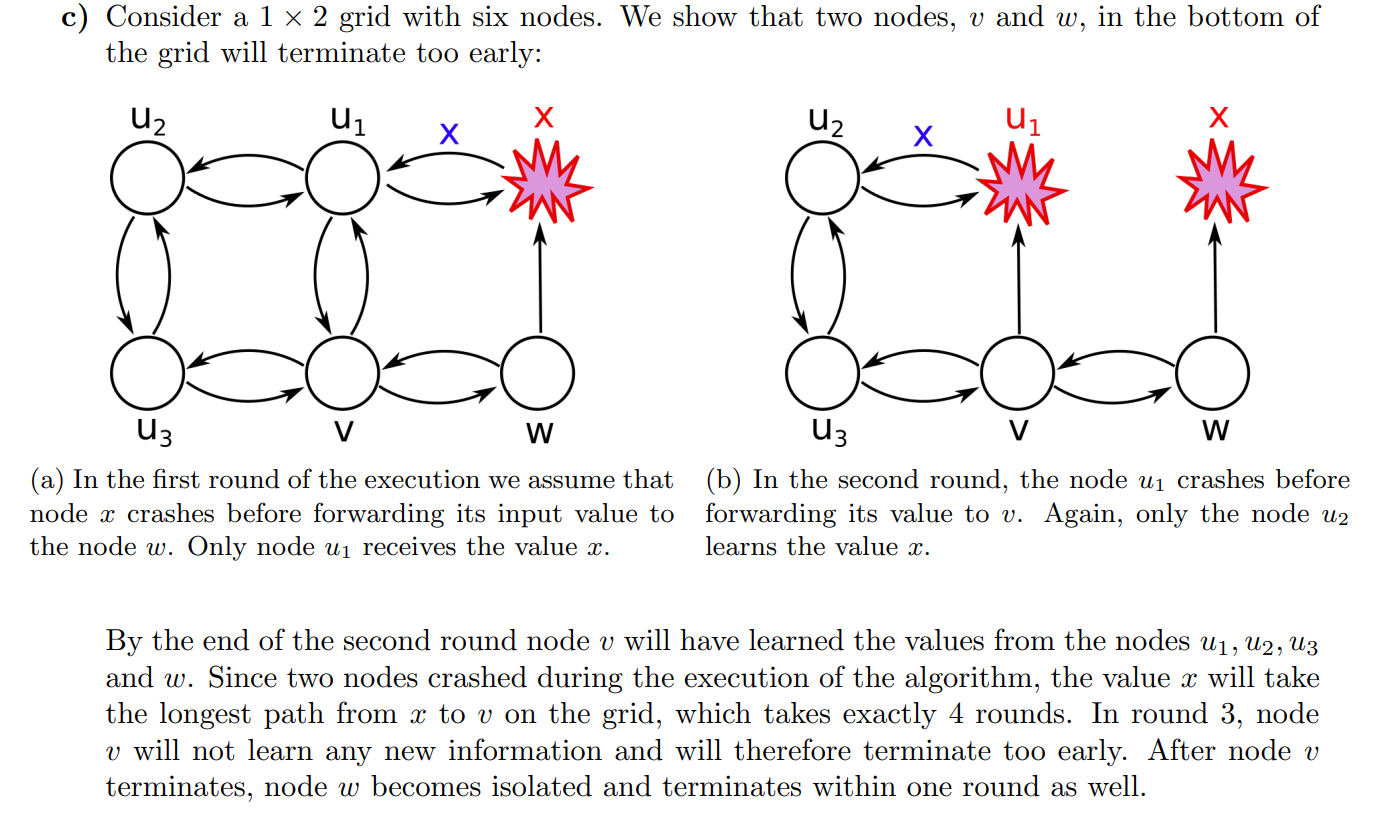 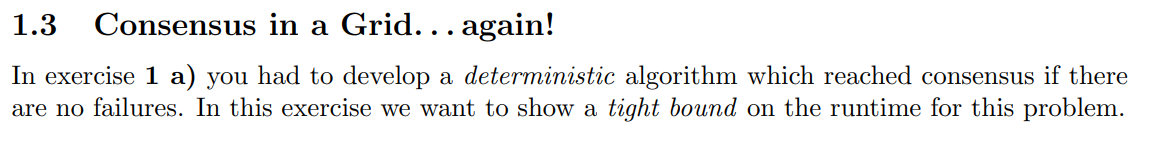 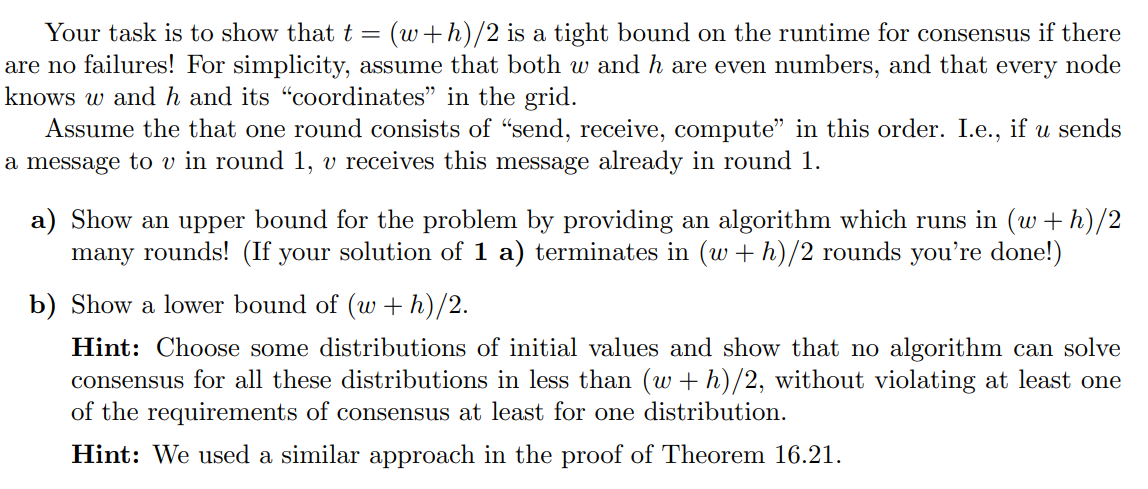 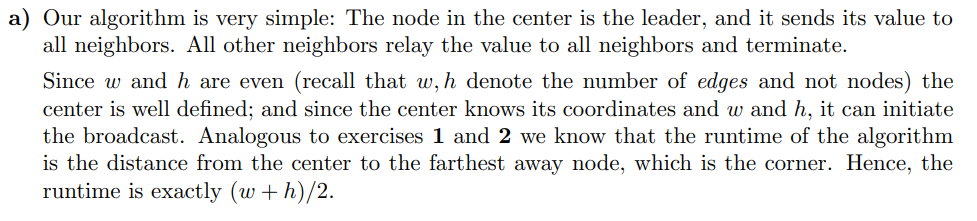 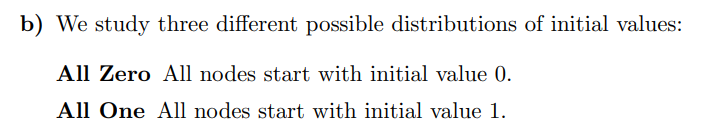 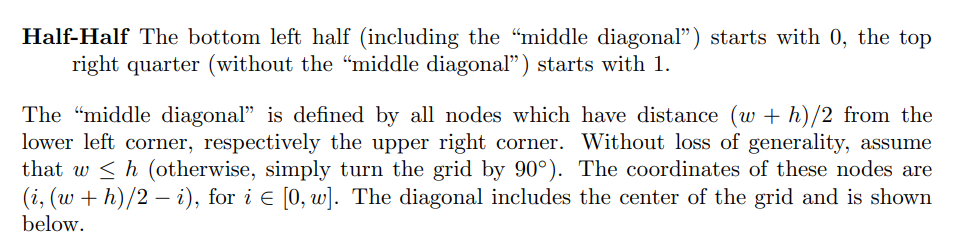 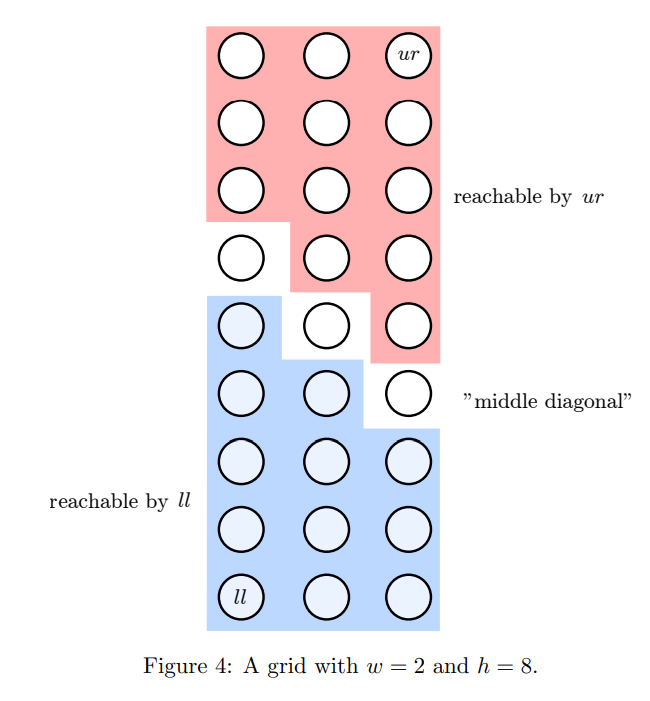 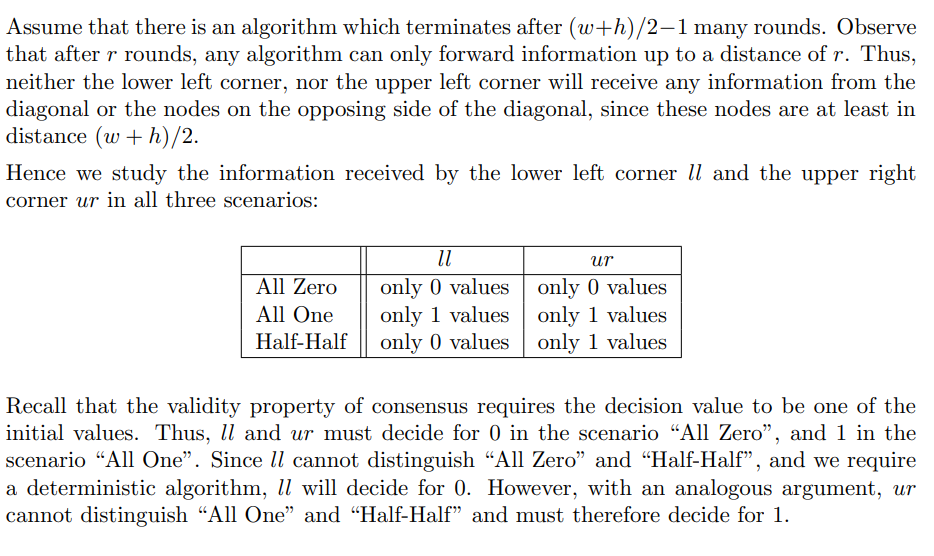 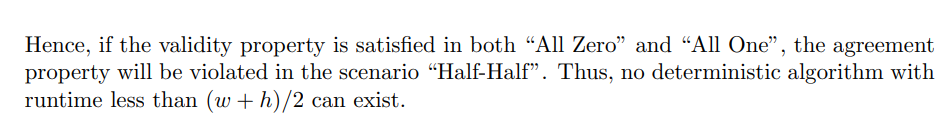 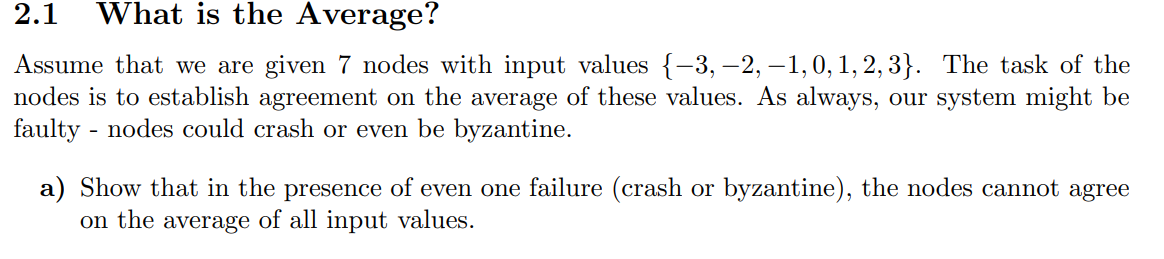 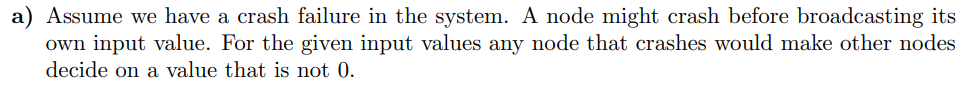 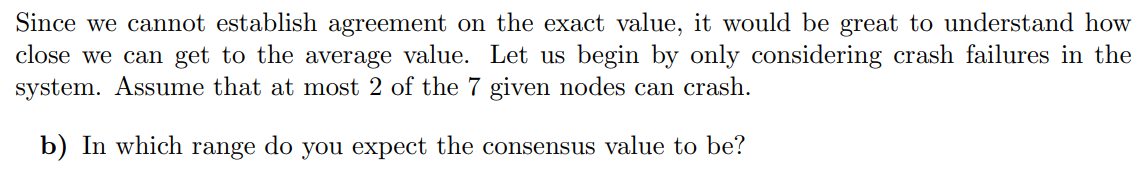 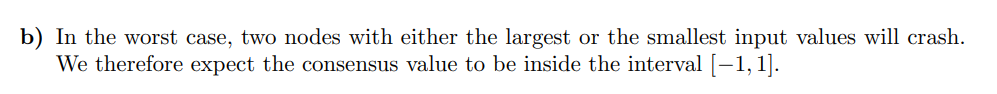 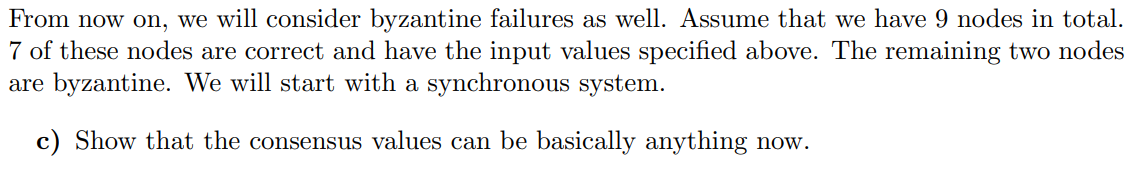 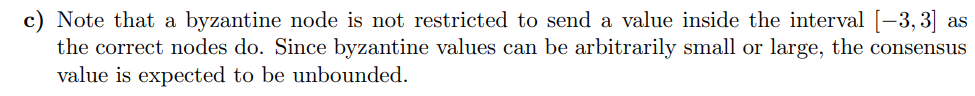 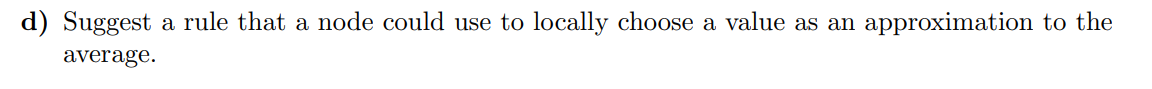 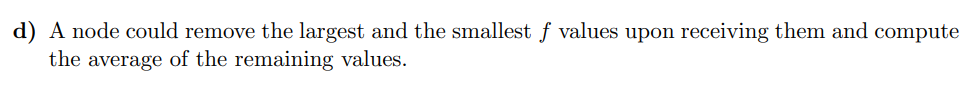 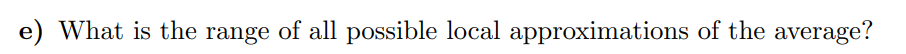 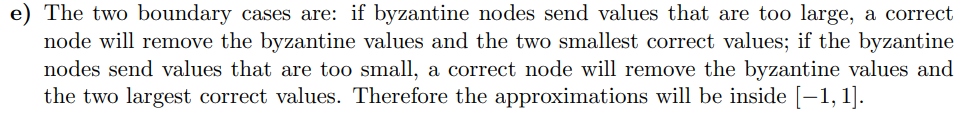 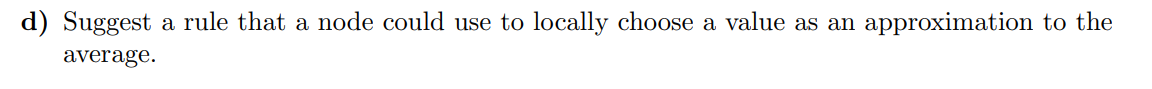 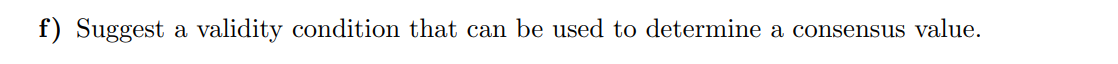 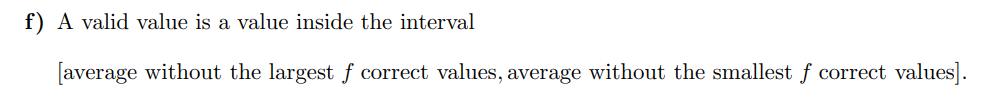 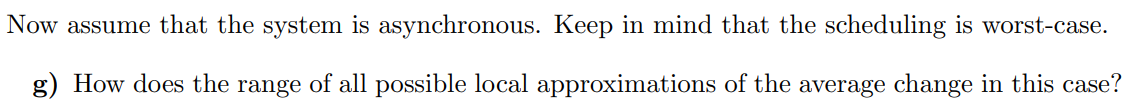 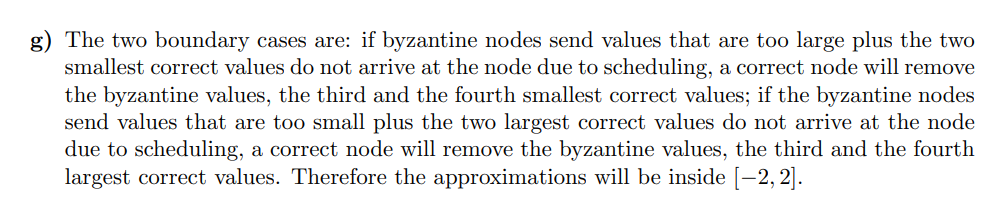 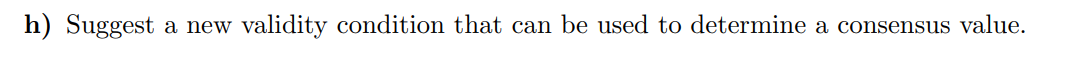 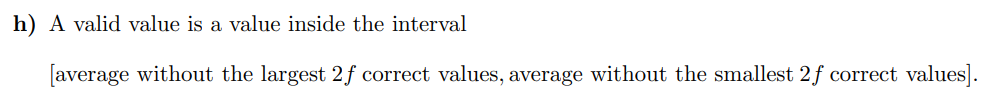 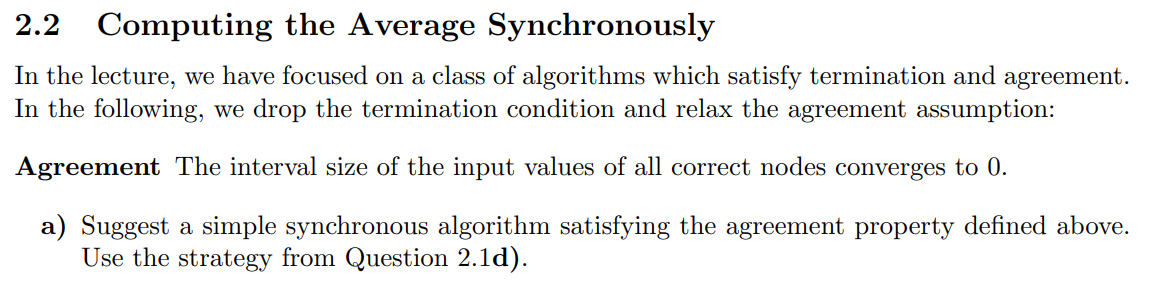 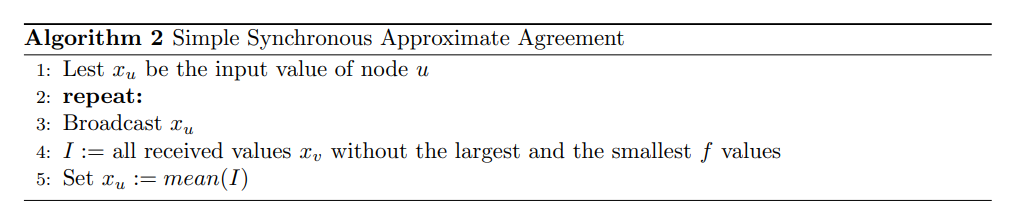 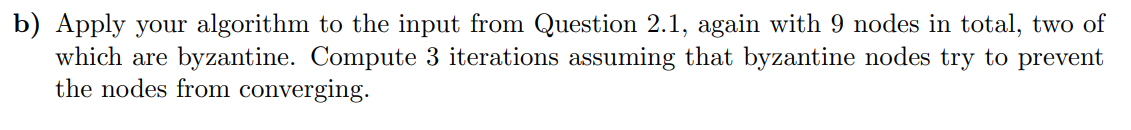 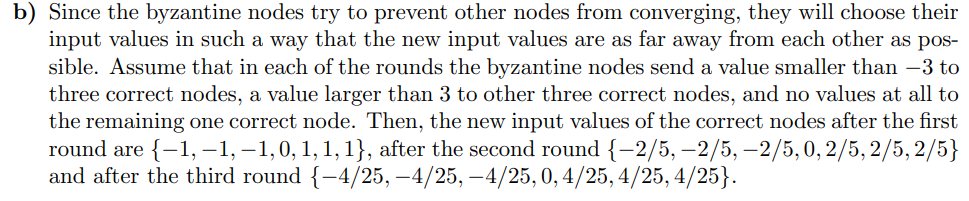 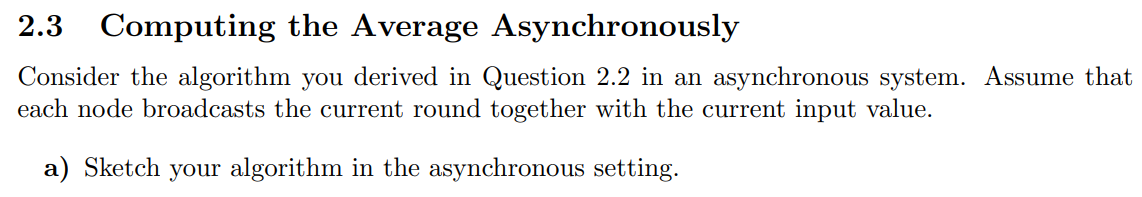 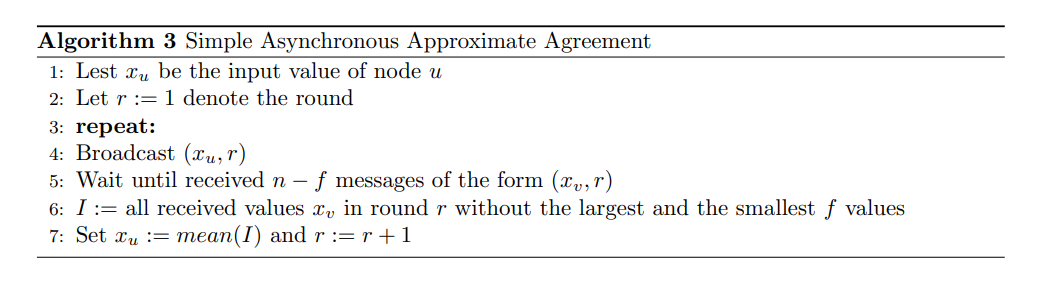 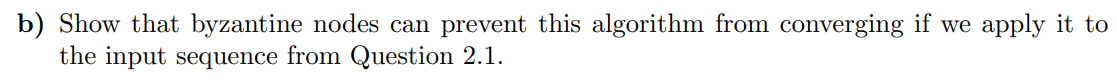 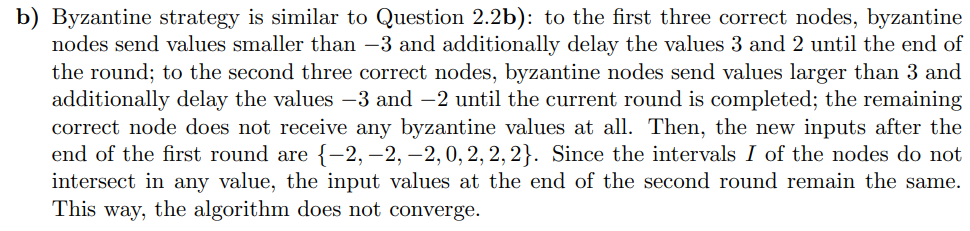 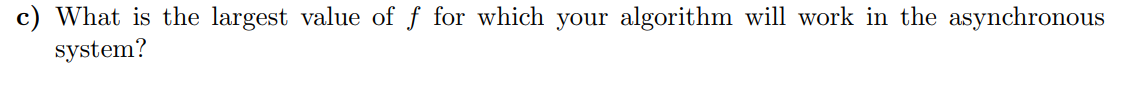 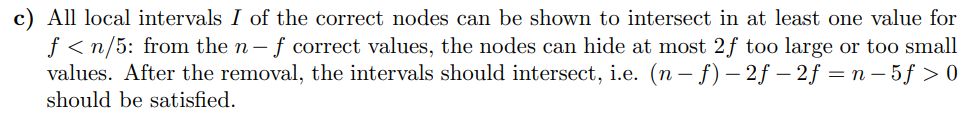 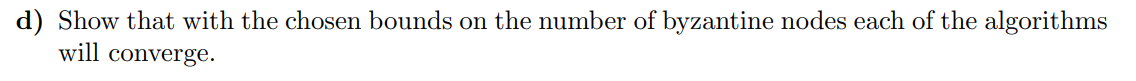 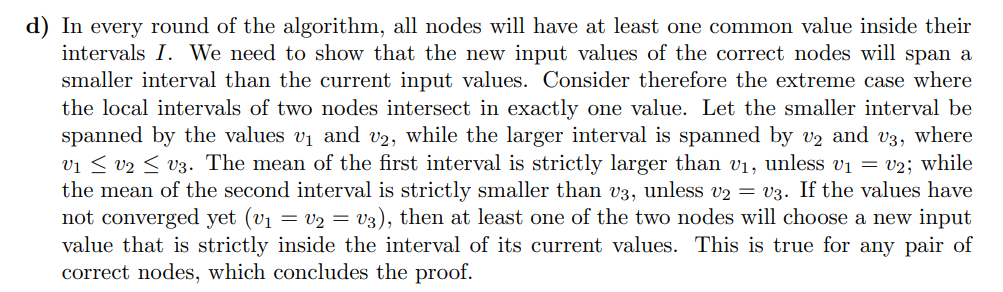 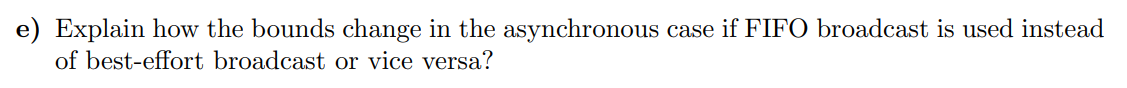 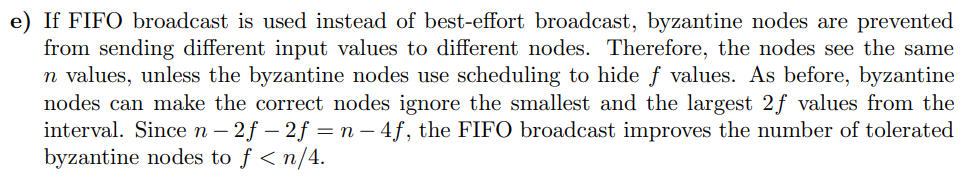